ЛИМЕНИ ДУВАЧКИ ИНСТРУМЕНТИ
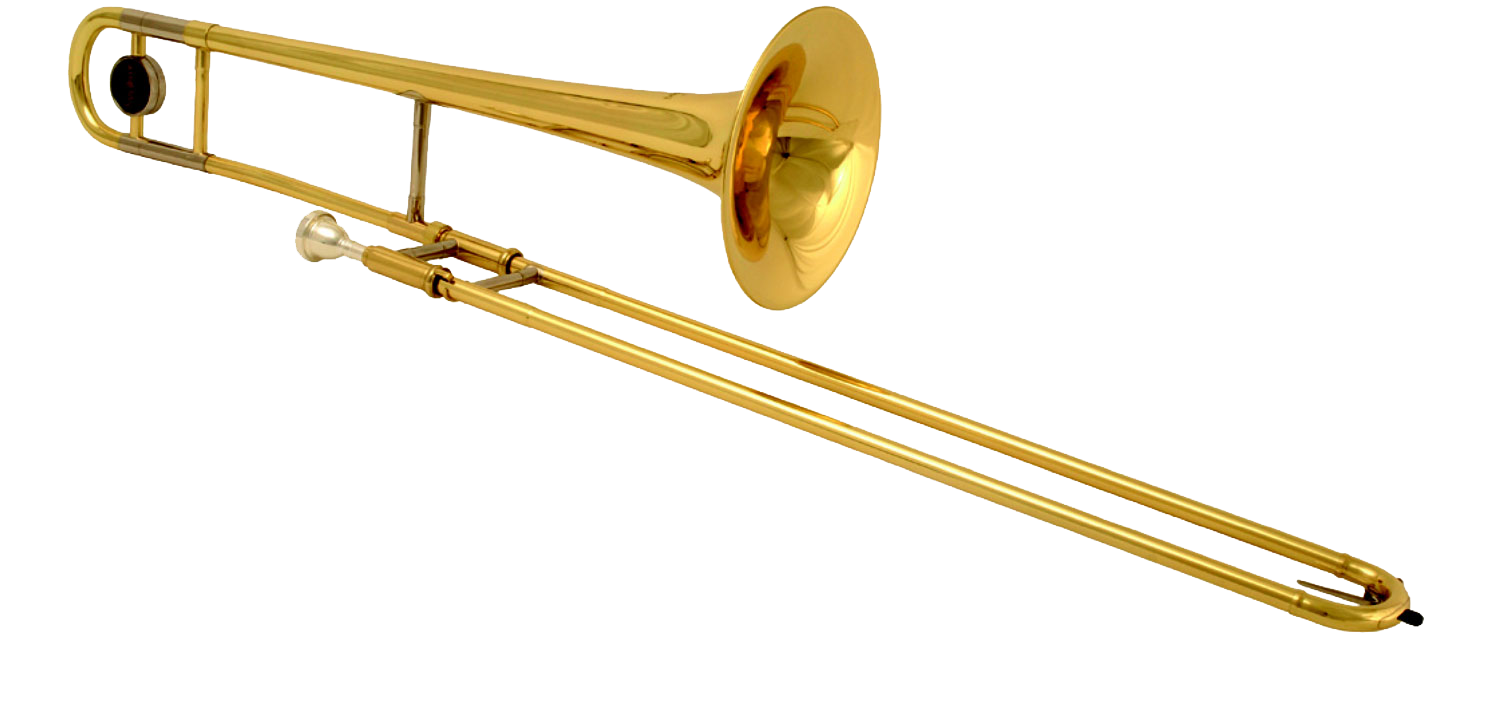 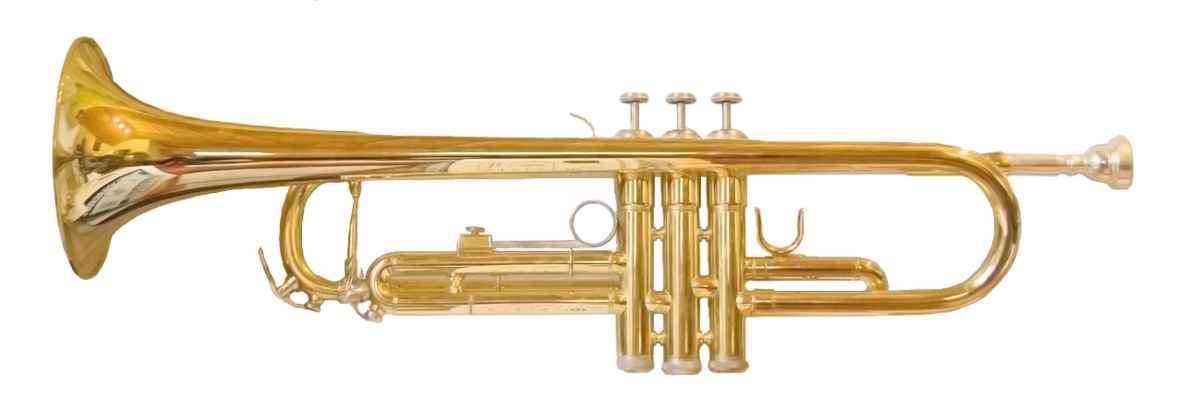 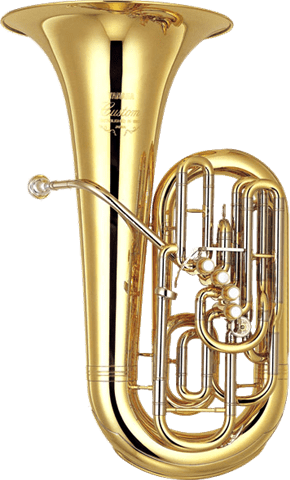 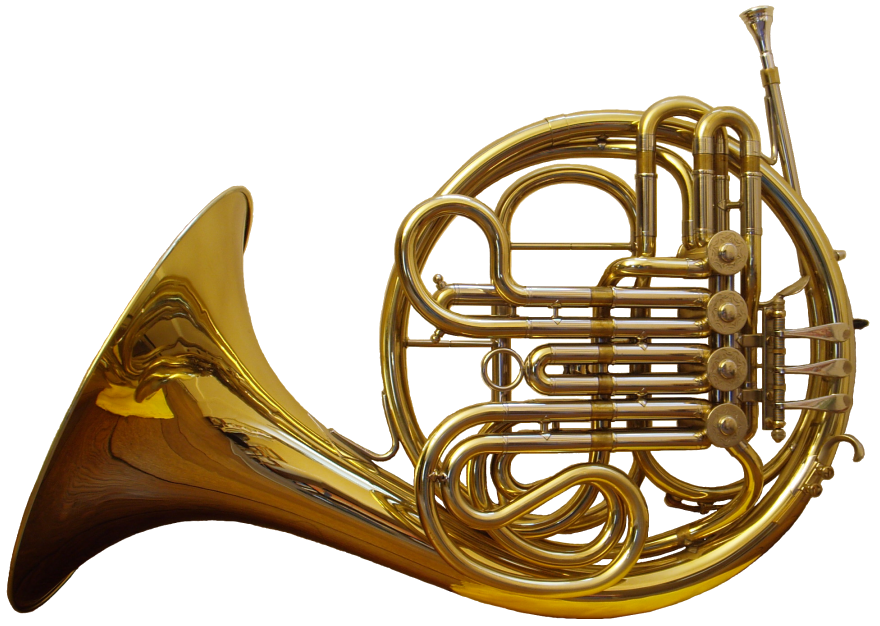 ХОРНА
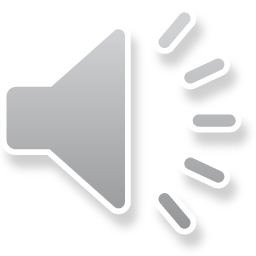 Тромбон
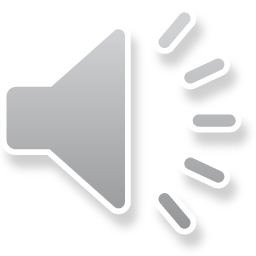 Туба
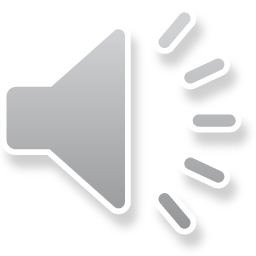 Труба
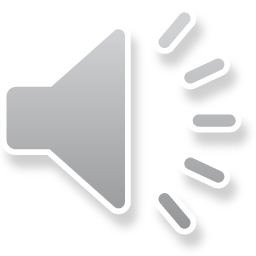 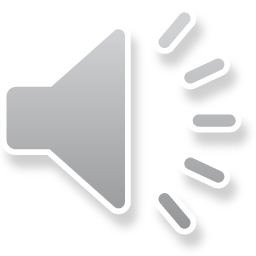